Normas Internacionales de Información Financiera “NIIF” Francisco vasco
Como impactan las NIIF a su empresa
Agenda
Generalidades sobre las NIIF Plenas y las NIIF para Pymes. 
NIIF en Colombia. (grupos de empresas, cronograma).
Diferencias importantes entre COLGAAP, IFRS Plenas e IFRS para Pymes. 
Impactos importantes previsibles en el balance de apertura.	
Pasos para la implementación. (fases, diagnóstico, capacitación, áreas implicadas, impactos en los sistemas)
Agenda
Generalidades sobre las NIIF Plenas y las NIIF para Pymes. 
NIIF en Colombia. (grupos de empresas, cronograma).
Diferencias importantes entre COLGAAP, IFRS Plenas e IFRS para Pymes. 
Impactos importantes previsibles en el balance de apertura.	
Pasos para la implementación. (fases, diagnóstico, capacitación, áreas implicadas, impactos en los sistemas)
Terminología
IAS B
International Accounting Standard Board (2001)

IFRS = NIIF
International Financial Reporting Standards
Normas Internacionales de Información Financiera

IFRIC
International Financial Reporting Interpretation Committee (marzo 2002)

IAS C  
International Accounting Standard Comittee
(junio 1973)

IAS  = NIC
International Accounting Standards
Normas Internacionales de Contabilidad

SIC
Standing Interpretation Committe
Interpretaciones de las IAS 
Reemplazado por el IFRIC
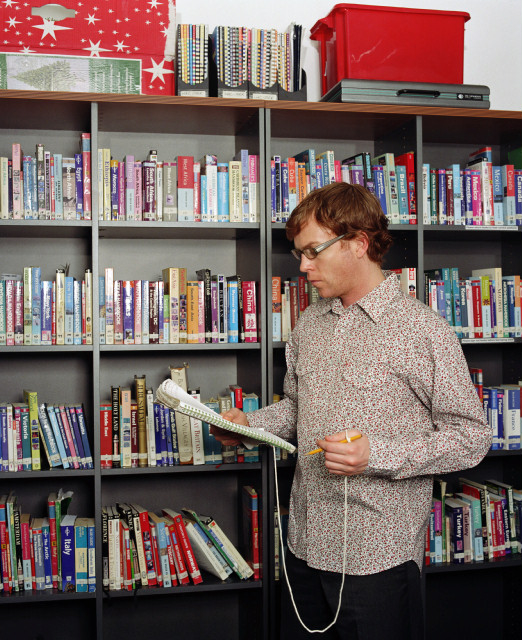 [Speaker Notes: (1)]
Terminología
IAS C Foundation
International Accounting Standard Comittee (febrero 2001)

USGAAP = PCGA Estados Unidos
US General Accounting Accepted Principles

FASB
Financial Accounting Standards Board 

ED 
Exposure Draft

ISA = NIA
International Standards of Auditing
Normas Internacionales de Auditoría

XBRL
Xtensible Business Reporting Lenguage
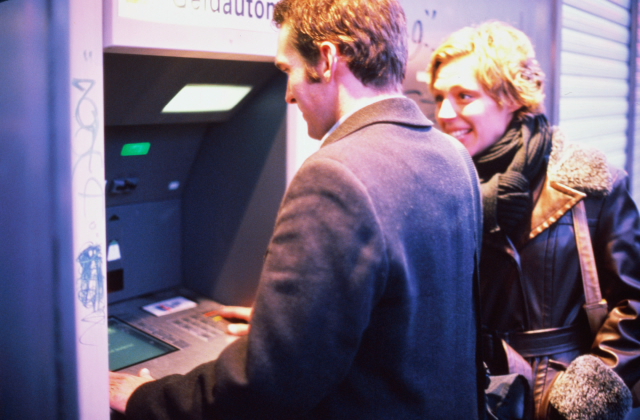 [Speaker Notes: (1)]
Grado de complejidad de las normas contables
Procesos de simplificación
1
2
Base caja       		 PCGA (locales) *    Pymes       ED        NIIFs      US GAAP


     * Más simples localmente pero complejas en cuanto a su entendimiento internacional.
[Speaker Notes: Mostrar l abase de NoE]
Convergencia Mundial
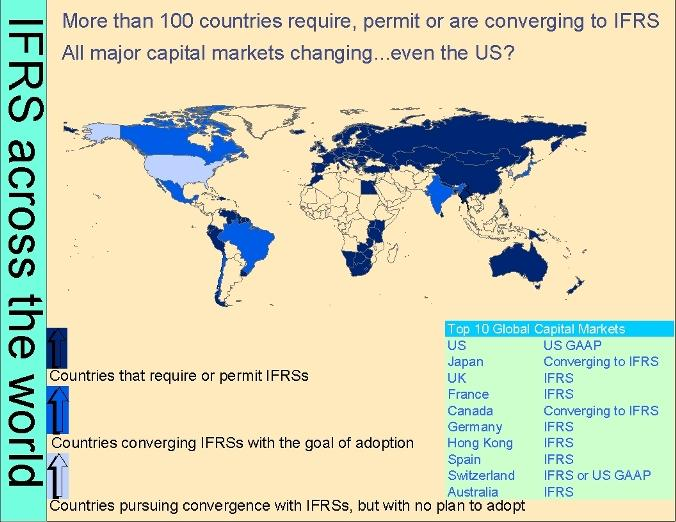 País 		Status actual

Argentina:		Requerido para años que inicien el 1/1/2011.
Australia:		2005
Brasil:		Compañías listada desde 31/12/2010 y Efs individuales desde enero 2008.
Canadá:		Requerido a partir de 1/1/2011 para listadas  y permitido para  otras, 			incluyendo sin ánimo de lucro.
China:		Substancialmente convergen con normas locales.
Unión  Europea: 	Requerido desde 2005
India:		En convergencia. Pendiente confirmar fecha
Indonesia: 		En convergencia. Fecha esperada para 2012
Japón: 		Permitida desde 2010 para compañías internacionales. Se espera que en 2012 			se tome la decisión en cuando a la adopción obligatoria a partir de 2016
México:		Requerido desde 2012
República de Corea:	Requerido desde 2011
Rusia:		Requerido para listadas y optativo para otras
Arabia Saudita:	No permitido 
Sudáfrica		Requerido desde 2005
Turquía: 		Requerido para listadas a partir de 2008
Reino unido:		Requerida la adopción desde 2005
USA:		Permitido para FPI desde 2007 y convergencia esperada para 2011.
¿Qué son las Normas Internacionales de Información Financiera (NIIF)?
Es el conjunto de normas e interpretaciones de carácter técnico, aprobadas, emitidas y publicadas por el Consejo de Normas Internacionales de Contabilidad (Conocido por sus siglas en inglés como el IASB).

Debe entenderse que los estados financieros de propósito general son aquellos que satisfacen las necesidades de información financiera de una amplia gama de usuarios.
¿Quién aprueba y emite las NIIF?
Las NIIF son elaboradas, aprobadas y publicadas por el IASB, que es un organismo técnico emisor de normas contables globales, de carácter independiente, que tiene su sede en Londres, Inglaterra. Actualmente, el IASB está integrado por 15 miembros de tiempo completo. 

El apoyo financiero del IASB proviene de instituciones financieras privadas, de bancos centrales y de desarrollo, así como de otras organizaciones profesionales internacionales.
Que hace el IASB, fundamentalmente?
El IASB (IASC creado en 1973 y reestructurado en 2001): 

Revisa las NIC y éstas conservan su número y título.
Emite NIIF (IFRS por sus siglas en inglés).

Normas emitidas y vigentes: 
41 NIC (31 vigentes). 
13 NIIF (todas vigentes).
32  interpretaciones “SIC” (11 vigentes) a las NIC (conocidas en español como interpretaciones).
19 interpretaciones ”IFRIC” (18 vigentes) a las NIIF (conocidas en español como CINIIF).
NIIF para Pymes.
[Speaker Notes: Mostrar la base de Noe

En esa oportunidad, se decidió que las normas emitidas hasta esa fecha serían revisadas, 9actualizadas y refrendadas por el IASB, onservandoel nombre de NIC y que las nuevas normas contables que se emitieran a partir de esa fecha, se designarían con el nombre de NIIF (IFRS por sus siglas en inglés), de ahí, el origen de los dos nombres. La tendencia actual del IASB es revisar y actualizar permanentemente el contenido de todas las normas, de tal forma, que paulatinamente desaparecerá el concepto de NIC, para que en el futuro todas las normas se conozcan con el nombre genérico de NIIF.Al 1 de enero de 2007, de conformidad con la edición 2007 de las NIIF, publicada en español por el IASB, el conjunto de Normas Internacionalesde Contabilidadque se encuentran vigentes lo constituyen 29 NIC; 8 NIIF; 11 interpretaciones a las NIC (conocidas en inglés como SIC) y 11 interpretaciones a las NIIF (conocidas en español como CINIIF o IFRIC, por sus siglas en inglés).]
Quién usa los estados financieros y cuáles son sus necesidades
El marco conceptual establece que, proporcionando información que satisfaga las necesidades de los inversionistas, se satisface la mayoría de las necesidades de otros usuarios.

Por eso las NIIF se describen como orientadas al inversionista.
Capacidad de pago y cumplimiento de la empresa
Estabilidad y rentabilidad del empleador
Riesgos
Rentabilidad de la inversión
Dividendos
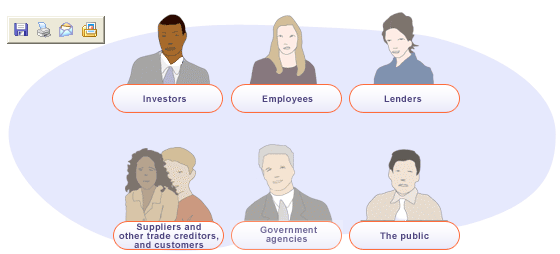 Políticas tributarias
Regular actividades
estadística
Contribución a la económica, generación de empleo
Cumplimiento y continuidad de la empresa
Características cualitativas de los EFs
Compresibilidad	

 Relevancia

Materialidad o importancia relativa

 Fiabilidad

 Representación fiel

 La esencia sobre la forma

 Neutralidad

 Prudencia

 Integridad

 Comparabilidad
Compañías a las que aplica IFRS completas
Compañías
No listadas
Listadas (cotizan en Bolsa de Valores)
De interés público
Sin interés público
En adición a las compañías listadas, existen entidades de interés público
Las compañías listadas son de interés público. Además existen otras “publicly accountable” que no son listadas, tales como los fondos de pensiones, las cuales no podrían aplicar IFRS para pymes.

Sus estados financieros están sujetos a análisis por parte de terceros.

Mantienen activos en capacidad fiduciaria para un grupo amplio de personas como uno de sus negocios principales.
ahora veamos algunas generalidades sobre la NIIF para Pymes.
Propósito y alcance de las NIIF para Pymes
Algunas partes de las IFRS completas son innecesarias, muy complejas, o muy costosas para cierta clase de compañías. Ejemplo: estados financieros de la mayoría de compañías no listadas.
Las IFRS para pymes (small and medium size entities – SME) publicadas en julio de 2009 están dirigidas a esta clase de empresas.
[Speaker Notes: Fondos de pensiones, publicly accountable.

International Financial Reporting Standards (comprising IASs, IFRSs and Interpretations) have been written from 1973 by the IASC and its successor, the IASB.
	They were designed to make life easier for international investors and for international companies. In other words, the standards were seen as most useful for listed companies’ consolidated statements.  For example, this is still the compulsory scope of IFRS in the EU.

However, there are also arguments in favour of international standards for unlisted or unconsolidated statements, especially perhaps for the subsidiaries of multinationals.  Full-scale IFRS was not designed for this purpose, and is too elaborate.

The IASB worked on the SME standard from 2003, including the normal publication of a discussion paper and an exposure draft.

According to the IASB, the scope of SME-IFRS is entities that are not publicly accountable.  Approximately speaking, this means unlisted companies, although such entities as banks and insurance companies are seen as publicly accountable.]
Small and Medium Size Entities “SMEs”
En Colombia se ha entendido el término Pymes como pequeñas y medianas Empresas.
El término SMEs utilizado por el IASB no tiene necesariamente el mismo significado que se ha dado al término Pymes por su traducción al español.
SMEs se refiere a compañías no listadas o que no son de interés público “publicly accountable”. 
Vamos a utilizar el término Pymes en esta presentación, pero dándole la connotación definida por el IASB.
Características del Standard para Pymes
IFRS para Pymes tiene 230 páginas, bases para conclusiones (52 páginas), ilustración de estados financieros y listado de chequeo de revelaciones.
Las actualizaciones se espera sean realizadas cada 3 años. No se requiere actualización automática por los cambios en las IFRS plenas. 
Incluye 35 secciones sobre diferentes tópicos contables, más un prefacio y glosario de términos.
Secciones en las IFRS para Pymes
¿Porqué se requieren estas normas para pymes?
Se requieren normas globales estándar para entidades que no cotizan en bolsa y que no son de interés público debido a que:
Los bancos utilizan los estados financieros para tomar decisiones de préstamos. 

Los bancos y los reguladores necesitan información para hacer seguimiento del riesgo de crédito. 

Las empresas evalúan los riesgos de vender a crédito a sus clientes.
Adopción de IFRS para Pymes (actual y perspectiva)
Países Latinos que han adoptado IFRS para Pymes: Brasil, Costa Rica, Panamá, República Dominicana, Trinidad y Tobago, Venezuela.
Donde no hay requerimientos legales especiales (ejemplo: la mayoría de las compañías no listadas en USA  ó  los partnerships en UK), SME-IFRS pueden ser usadas.
Algunos grupos multinacionales (utilicen o no las IFRS completas para los EFs consolidados) podrían solicitar a todas sus subordinadas el uso de las IFRS para pymes para propósitos estatutarios.
Comparación de alto nivel entre las IFRS completas y las IFRS para pymes
Más cortas.
Menos frecuentes actualizaciones.
Simplificaciones:
-  Tópicos eliminados.
-  Simplicidad en temas de reconocimiento y medición.           
-  Opciones eliminadas.
-  Nuevas opciones.
-  Menos requerimientos en revelaciones.
Temas específicos omitidos del estándar de Pymes
Reporte de segmentos.
 Reportes financieros interinos.
 Ganancias por acción.
 Contratos de seguros.
 Contabilidad de activos mantenidos para la venta.
Agenda
Generalidades sobre las NIIF Plenas y las NIIF para Pymes. 
NIIF en Colombia. (grupos de empresas, cronograma).
Diferencias importantes entre COLGAAP, IFRS Plenas e IFRS para Pymes. 
Impactos importantes previsibles en el balance de apertura.	
Pasos para la implementación. (fases, diagnóstico, capacitación, áreas implicadas, impactos en los sistemas)
NIIF en Colombia
En Colombia es directriz del Gobierno Nacional avanzar hacia los estándares internacionales de contabilidad. 

El 13 de julio de 2009 se expidió la Ley No. 1314 mediante la cual se regulan los principios y normas de contabilidad e información financiera y de aseguramiento de información aceptados en Colombia. El CTCP y los Ministerios de Hacienda y Crédito Público y de Comercio, Industria y Turismo lideran el tema.
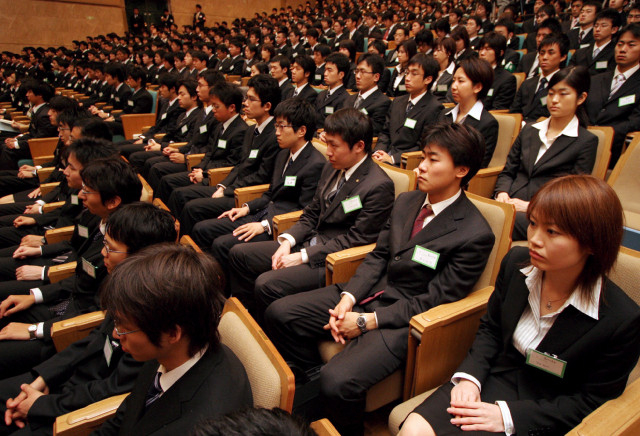 [Speaker Notes: (1)]
NIIF en Colombia (Ley 1314)
Ene 1/10              Julio 1/10                   Julio 1/12    Dic 31/12       Dic 31/13          Dic 31/14
Entrada en vigencia de la norma
Promulgación. La vigencia será el 1 de enero del segundo año gravable siguiente.
CTCP tenía 6 meses para revisar inicialmente las NIC y presentar  un plan de trabajo al Ministerio de Comercio, Industria y Turismo
CTCP tenía 24 meses para la  ejecución del plan de trabajo
EFs 
Comparativos
EFs 
Adopción
Balance de 
apertura
Lo que dice el CTCP sobre la aplicación de las IFRS
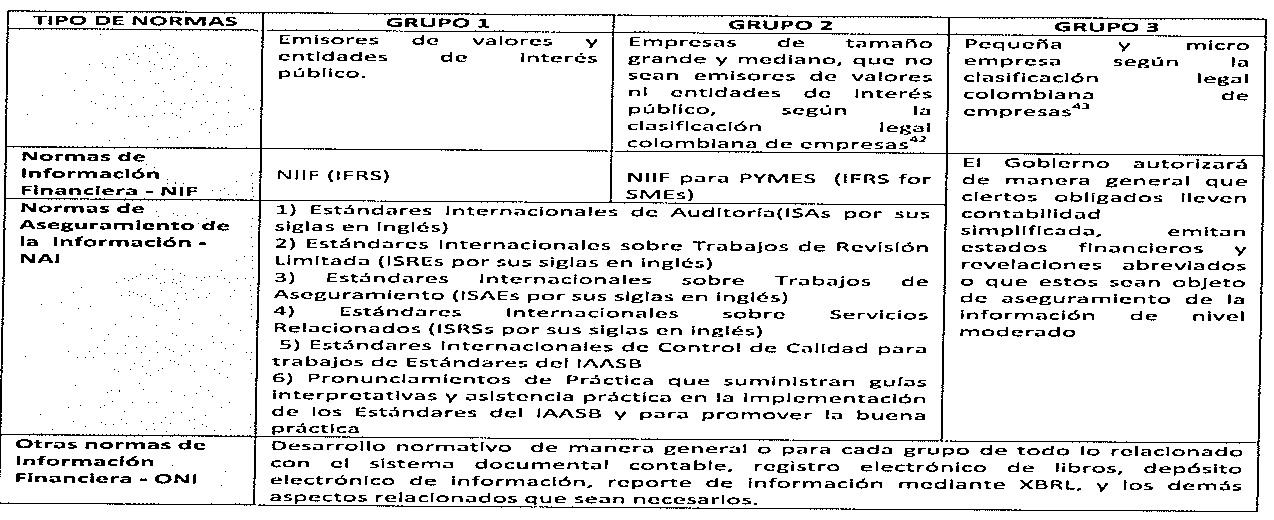 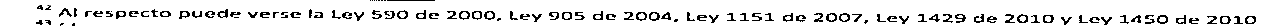 NIIF en Colombia para ESPD (Res 9995- 50115- 16175)
Etapa de adaptación y evaluación
Etapa de transición
Etapa de  adopción
Año 2009 	       Año 2010                 Ene 1/11    Dic 31/11                        Dic 31/12  Dic 31/13
Balance de  
apertura 
de prueba
Balance de  
apertura
EFs 
comparativos
EFs de 
adopción
Otras  disposiciones recientes
Agenda
Generalidades sobre las NIIF Plenas y las NIIF para Pymes. 
NIIF en Colombia. (grupos de empresas, cronograma).
Diferencias importantes entre COLGAAP, IFRS Plenas e IFRS para Pymes. 
Impactos importantes previsibles en el balance de apertura.	
Pasos para la implementación. (fases, diagnóstico, capacitación, áreas implicadas, impactos en los sistemas)
TOP 10 – Temas de conversión a IFRS
Diferencias importantes entre IFRS para pymes, IFRS plenas y COLGAAP.
Asuntos importantes que requieren ser modificados en los actuales COLGAAP , que presentan un manejo semejante bajo IFRS para Pymes e IFRS plenas
IFRS para Pymes e IFRS completas similares VS normas a modificar de COLGAAP
IFRS para Pymes e IFRS completas similares VS normas a modificar de COLGAAP
IFRS para Pymes e IFRS completas similares VS normas a modificar de COLGAAP
Diferencias importantes entre IFRS para pymes, IFRS plenas y COLGAAP.
Asuntos importantes que requieren ser modificados en los actuales COLGAAP , que presentan un manejo diferente bajo IFRS para Pymes e IFRS plenas
Diferencias entre IFRS para Pymes e IFRS completasen relación con normas a modificar de COLGAAP
Diferencias entre IFRS para Pymes e IFRS completas en relación con normas a modificar de COLGAAP
Diferencias entre IFRS para Pymes e IFRS completas en relación con normas a modificar de COLGAAP
Diferencias entre IFRS para Pymes e IFRS completas en relación con normas a modificar de COLGAAP
Diferencias entre IFRS para Pymes e IFRS completas en relación con normas a modificar de COLGAAP
Agenda
Generalidades sobre las NIIF Plenas y las NIIF para Pymes. 
NIIF en Colombia. (grupos de empresas y cronograma).
Diferencias importantes entre COLGAAP, IFRS Plenas e IFRS para Pymes. 
Impactos importantes previsibles en el balance de apertura.	
Pasos para la implementación. (fases, diagnóstico, capacitación, áreas implicadas, impactos en los sistemas)
Efectos de la conversión de algunas compañías internacionales en julio 2005
(€ mill.)
Resultado-Dif.%
Patrimonio – Dif.%
Allianz
33%
45%
Amadeus
73%
(21%)
Beiersdorf
(4%)
12%
BMW
18%
93%
Interbrew
(35%)
4%
Linde
(15%)
2%
Metro
(16%)
8%
Man
3%
3%
Munich Re
96%
158%
T-Online
(7%)
3%
Volkswagen
11%
113%
Efectos previsibles de la aplicación de IFRS plenas
Caso de estudio
Efectos previsibles de la aplicación de IFRS para Pymes, en comparación con IFRS plenas
Disminución del patrimonio y de los resultados del período debido a la aceleración del reconocimiento de costos y gastos en el estado de resultados y retardar incrementos patrimoniales. Ejemplos:

Costos de intereses a resultados
Costos de desarrollo a resultados
Good Will amortizable en 10 años. No impairment.
Solamente se acepta la opción de costo para la valuación de PPyE
Estudios actuariales hechos por personal interno
Agenda
Generalidades sobre las NIIF Plenas y las NIIF para Pymes. 
NIIF en Colombia. (grupos de empresas, cronograma).
Diferencias importantes entre COLGAAP, IFRS Plenas e IFRS para Pymes. 
Impactos importantes previsibles en el balance de apertura.	
Pasos para la implementación. (fases, diagnóstico, capacitación, áreas implicadas, impactos en los sistemas)
Metodología de implantación de las IFRS
[Speaker Notes: (1)]
Metodología de implantación de las IFRS
Fase 1

Definición de equipo de trabajo.

Capacitación.

Diagnóstico contable que permita la identificación de las diferencias.

Estimación de necesidades de parametrización de los sistemas de información.

Plan detallado de una estrategia para soportar los nuevos procesos y procedimientos.

Plan de elaboración del nuevo manual de políticas y procedimientos contables.
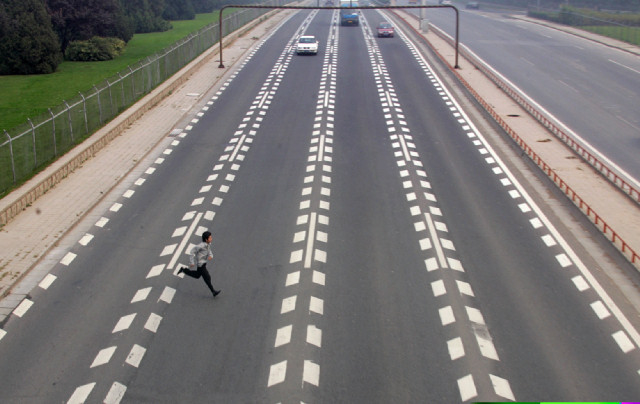 [Speaker Notes: (1)]
Metodología de implantación de las IFRS
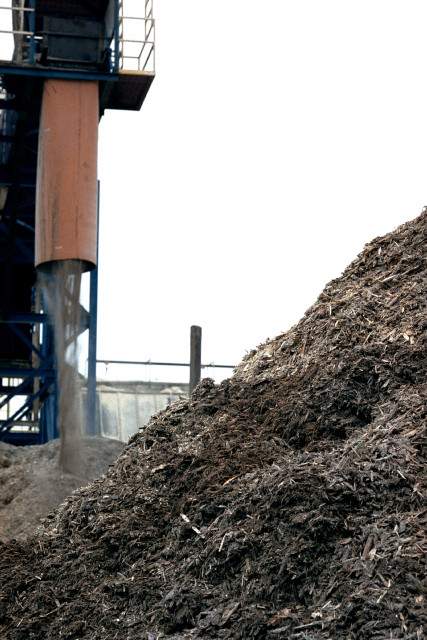 Fase 2

Toma de decisiones sobre políticas contables.

Elaboración del balance de apertura.

Elaboración de los estados financieros de transición.

Elaboración de los estados financieros de adopción.
[Speaker Notes: (1)]
Metodología de implantación de “IFRS”
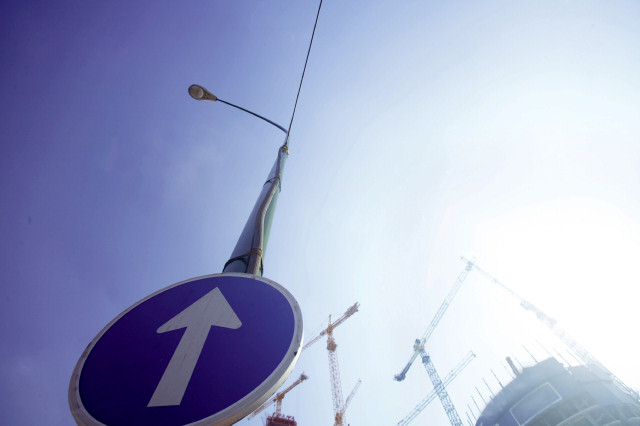 Fase 3

Gestión del cambio de las nuevas normas contables dentro de los procesos.

Cambios en los reportes de la administración necesarios para el logro de los nuevos requerimientos.

Transferencia del conocimiento acumulado dentro de los niveles operacionales y ejecutivos.
[Speaker Notes: (1)]
ahora veamos algunas asuntos relacionados con el impacto en los sistemas
¿Qué implica un proceso de conversión, a nivel de los sistemas?
TRANSACCIONAL
Contabilidad Multi-Gap
Readecuación Plan de Cuentas
Mayor cantidad de ajustes de cierre
Mas complejidad en el proceso de cierre
Readecuación Reportes de Gestión
REPORTING
Definir nuevos criterios / políticas
Re-adecuar procesos
Modificar sistemas
Adecuar / Reconstruir saldos iniciales
Coordinar sub-proyectos (ej. Componentización / valuación activos)
¿Qué implica un proceso de conversión, a nivel de los sistemas?
Identificación de las “vacios” en los sistemas de información por la introducción de IFRS.

Implantar una fase de introducción de las adecuaciones a los sistemas para asegurar que el equipo de trabajo tiene clara las nuevas responsabilidades, y que el negocio no se afecte en cada una de las etapas de implantación.
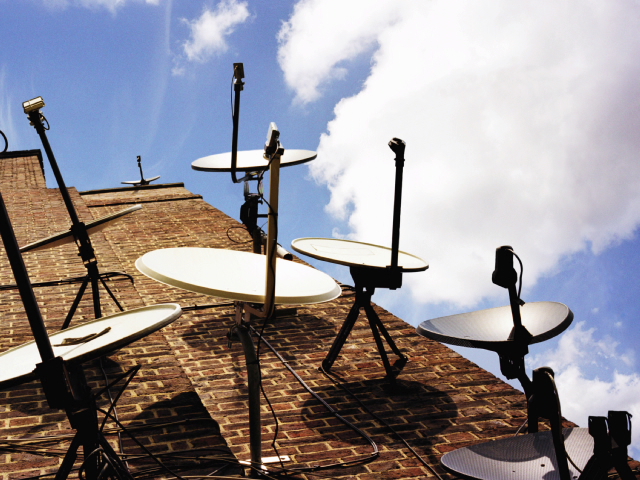 [Speaker Notes: (1)]
Posibles impactos en los sistemas de información
Consolidación/Reportes

Conformación de los ajustes manuales. 

Requerimientos detallados de revelaciones.

Restatement de períodos anteriores para efectos comparativos.

Algunas compañías pueden requerir ajustes a nivel de cada compañía del grupo, otras a nivel del consolidado.

Podría ser necesario expandir herramientas de datamining automático.

Desarrollar herramientas que permitan analizar el impacto de IFRS en el performance de la Compañía, ya que esto será requerido por IFRS y Local GAAP .
[Speaker Notes: (1)]
Posibles impactos en los sistemas de información
2.	Mayor general

Más de un mayor general puede ser considerado por el período de transición

Nuevo plan único de cuentas para satisfacer requerimientos contables específicos

Conformación de ajustes manuales

Escenarios de conversión

Conversión del Mayor General vía conciliación.

Conversión del Mayor General a nivel transaccional (paralelo full). Varios libros con principios contables diferentes (IFRS y 2649 por ejemplo)
[Speaker Notes: (1)]
Guía de consulta recomendada
www.iasb.gov

Libro IFRS 2011 del IASB

www.pwc-ngs.com